FY 2021Adult EducationAdministrators’ MeetingChat with Kat
Wednesday, September 23, 2020
Goals
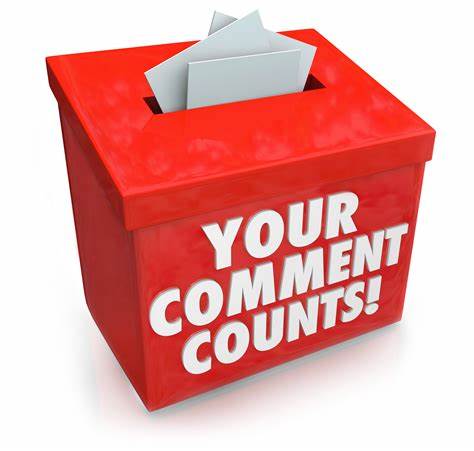 Let’s review some of the comments made during the Administrator’s Meeting.
[Speaker Notes: Note - mention the On-Demand Videos and how to access them.]
Recruitment and Marketing
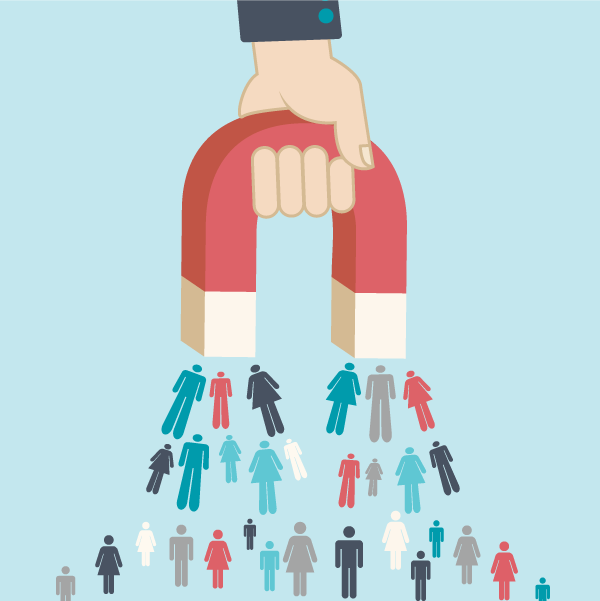 Remember to review the On-Demand Video to learn how ICCB plans on helping with statewide recruitment.
Virtual Onboarding
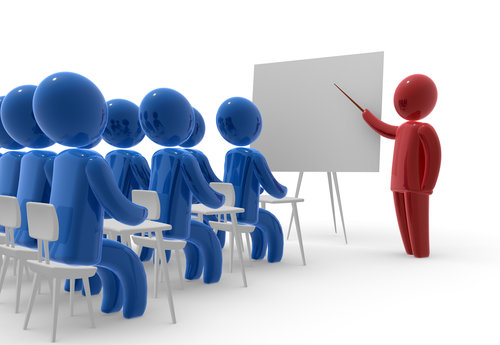 [Speaker Notes: orientation vs onboarding. Orientation is a one time event where. Onboarding is continuous process that results in a retained learner]
Virtual Support Services
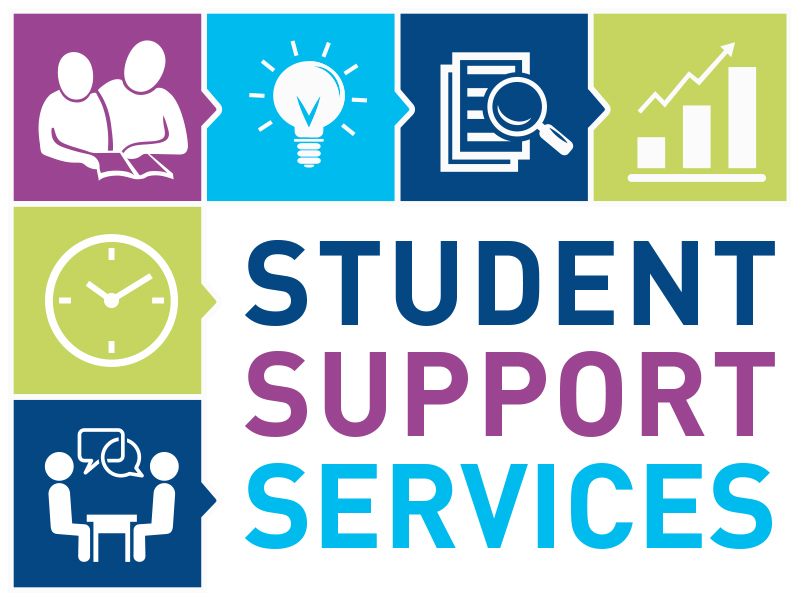 Virtual Bridge Programs
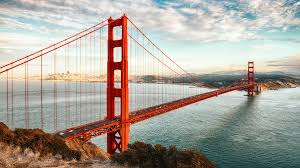 Enjoy the Forum for Excellence